ANO7, HPC/IA/HPDA
Allan Sacha Brun (DAp-AIM)
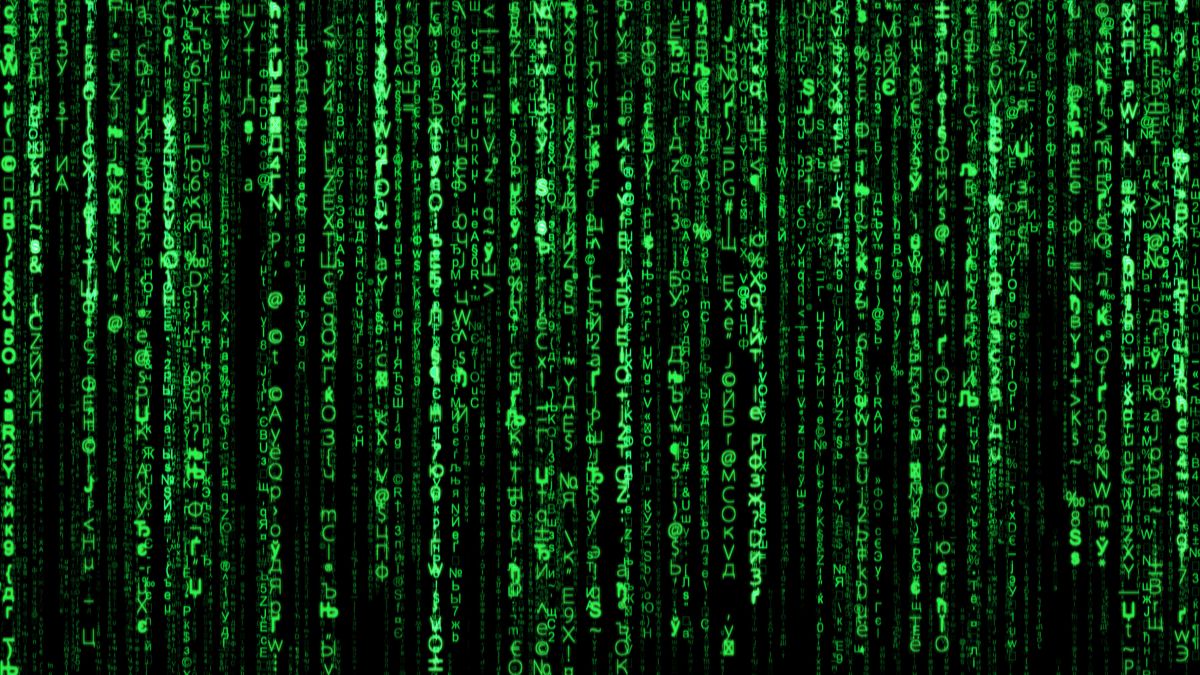 ASTRONET: AN EUROPEAN ROADMAP
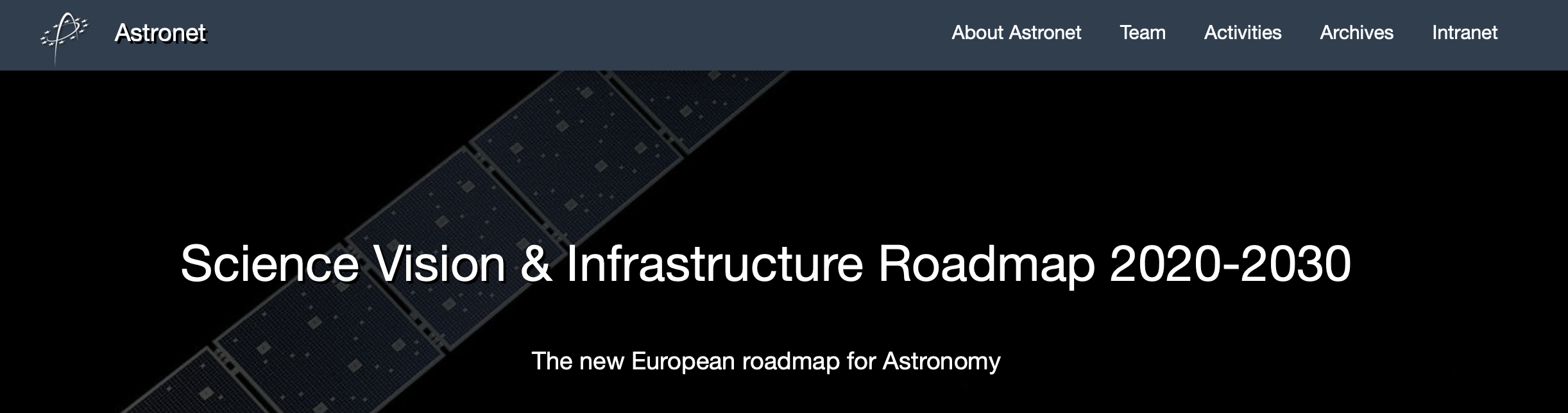 The key astronomical questions which may be answered in the next twenty years by a combination of observations, simulations, laboratory experiments, interpretation and theory.
the development of theory and computing capacity must go hand in hand with that of observational facilities. Systematic archiving of properly calibrated observational data in standardised, internationally recognised formats will preserve this precious information obtained with public funds for future use by other researchers, creating a Virtual Observatory. The Virtual Observatory will enable new kinds of multi-wavelength science and present new challenges to the way that results of theoretical models are presented and compared with real data. The Roadmap therefore proposes continued development of the Virtual Observatory, including recommending planning for the provision of a public, VO-compliant archive with any new facility.
5 working groups (no CEA members)
Origin and Evolution of the Universe
Formation and Evolution of Galaxies
Formation and Evolution of Stars
Formation and Evolution of Planetary Systems
Understanding the solar system and conditions for life
Observatoire Virtuel
2
Un Concept Clé: Continuum du numérique
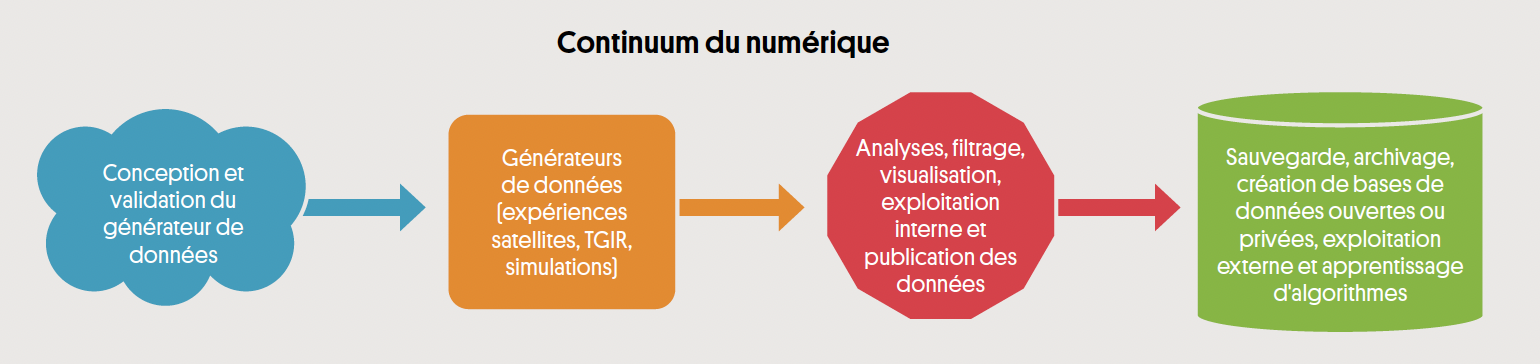 Il y a donc un eco-système numérique à appréhender, développer et maintenir
Contexte NATIONAL
Prospective INSU 2020: Production et exploitation des données Big-Data, 
IA (Défi 13), Partage et accès ouvert (Défi 14) Simulations num. (Défi 17) 

Une demande similaire (HPC/IA/HPDA) a été faite aux OSU

La CID 55 (commission interdisciplinaire) : Science et Données
+ recrutements joints sections 17 et 6 en 2021 et 2022

Une revue des meso-centres « astro » sera faite en 2021-2022

Une Action Spécifique Numérique a été crée par la CSAA
(Y. Dubois responsable). Elle a lancé un nouveau service national (AN07): 
le code-objet (plutôt que le code-moyen)
4
3 grandes activités numériques


HPC, AI, HPDA

HPC preparing exaflops machine

IA need to go beyond correlation and include physics driven constraints

HPDA needs FAIR approach + OV/easy to use interface/data
HPC: high performance computing
AI: Artificial Intelligence, HPDA: High Performance Data Analytics
LES DÉFIS À VENIR en ASTROPHYSIQUE
Les « surveys » astro
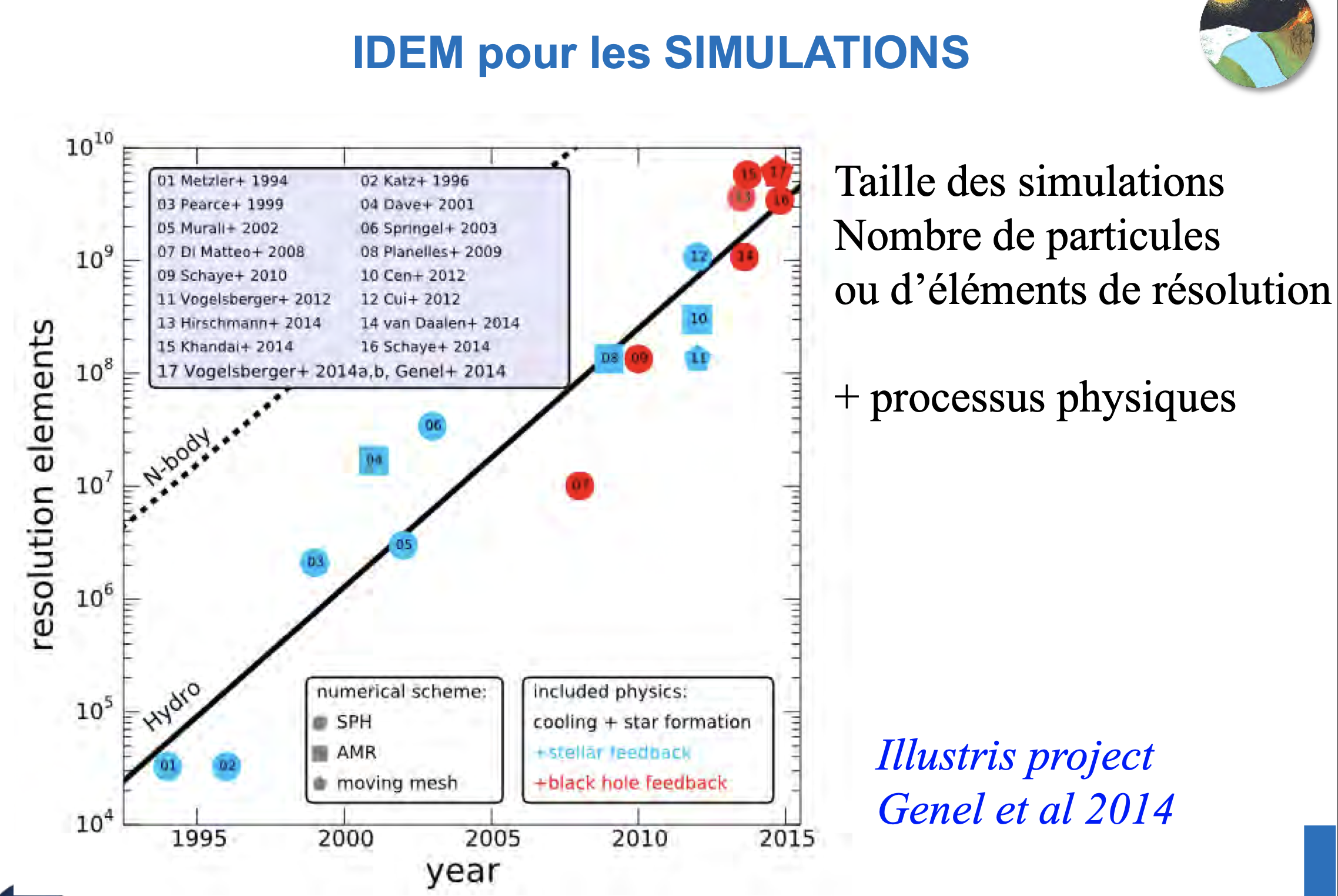 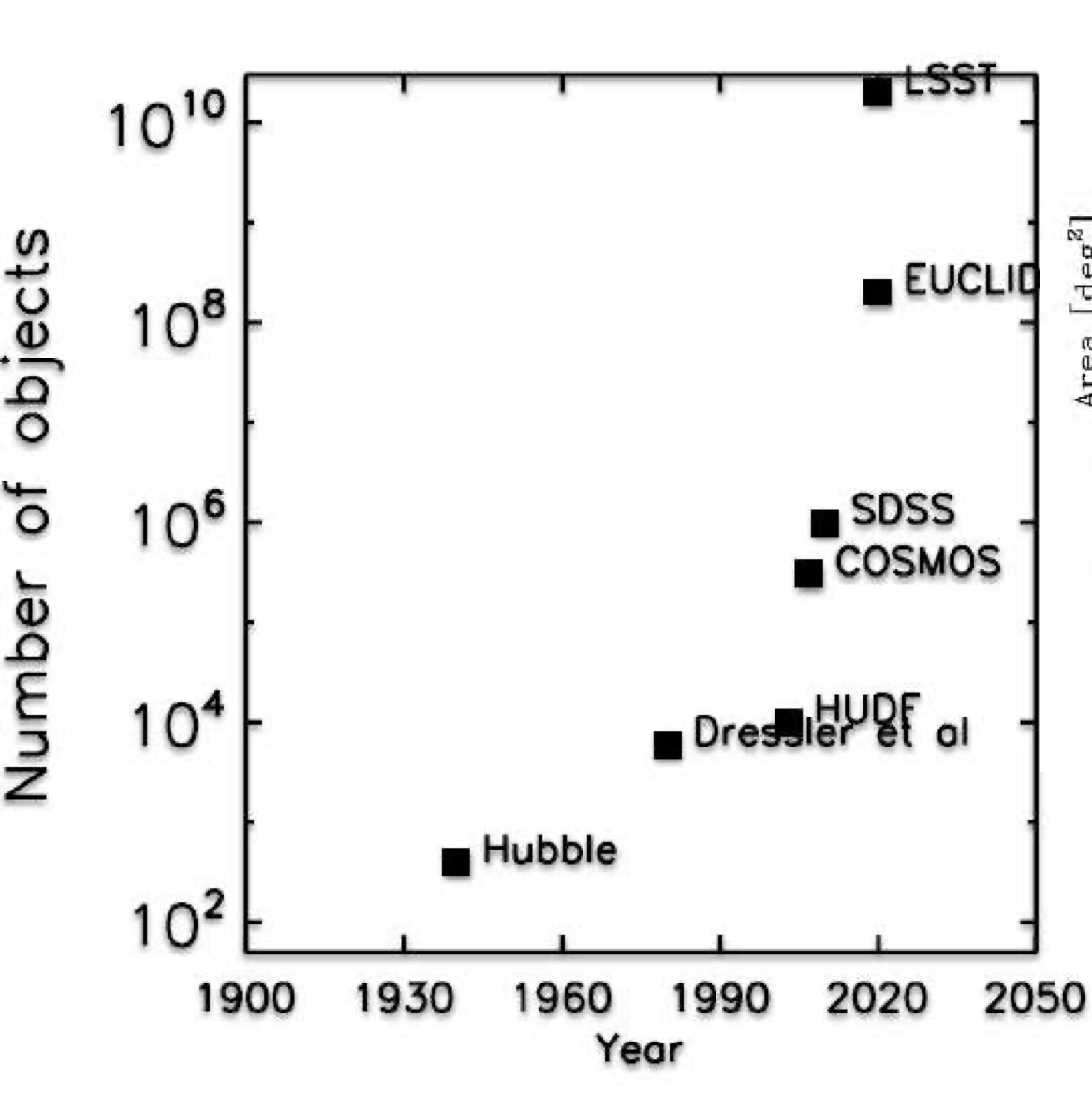 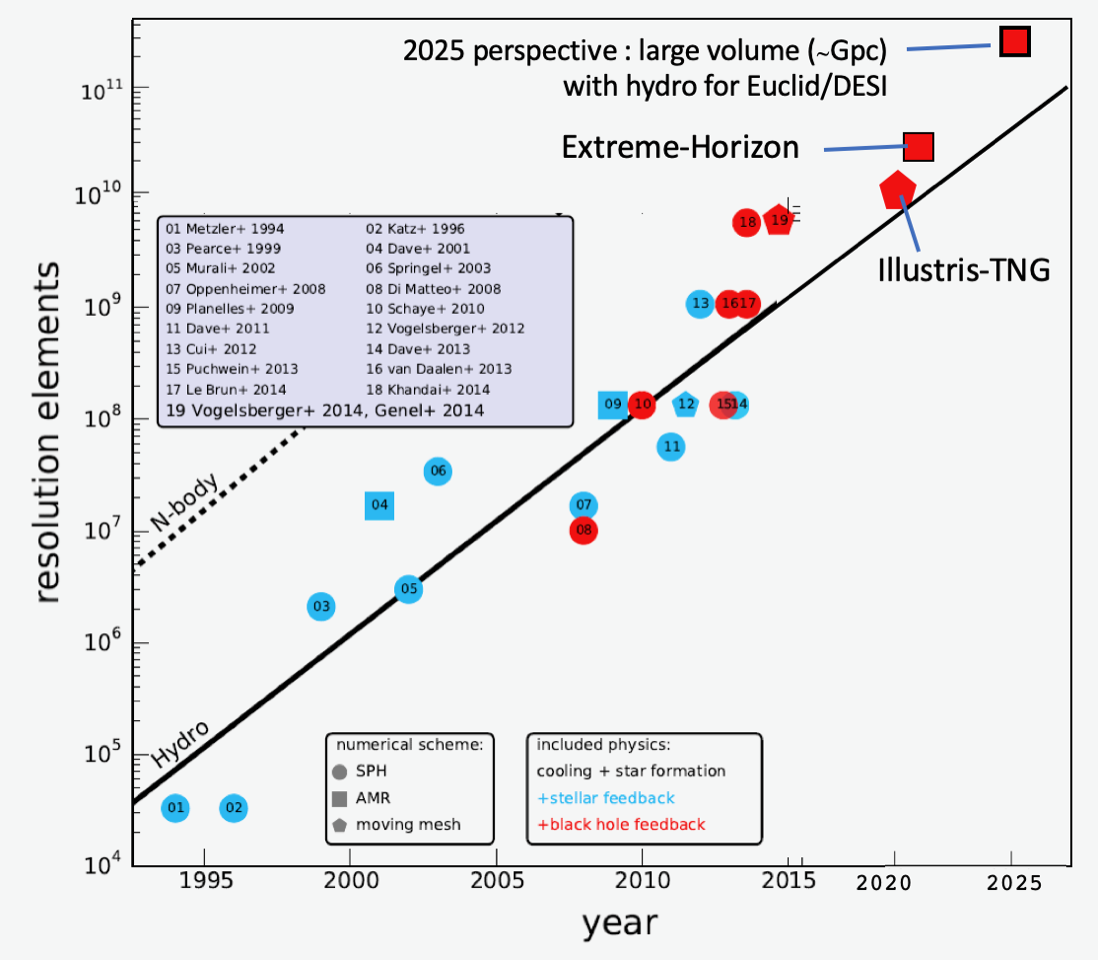 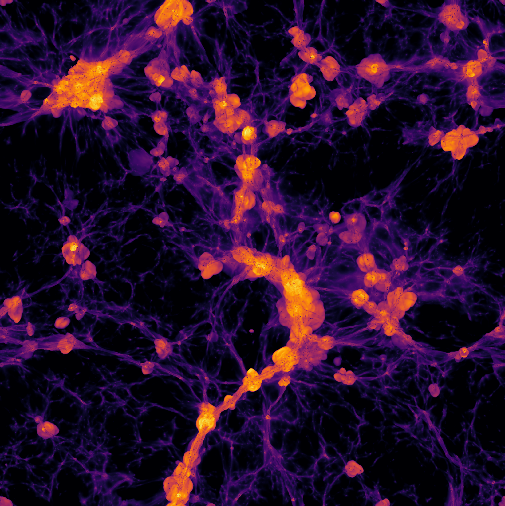 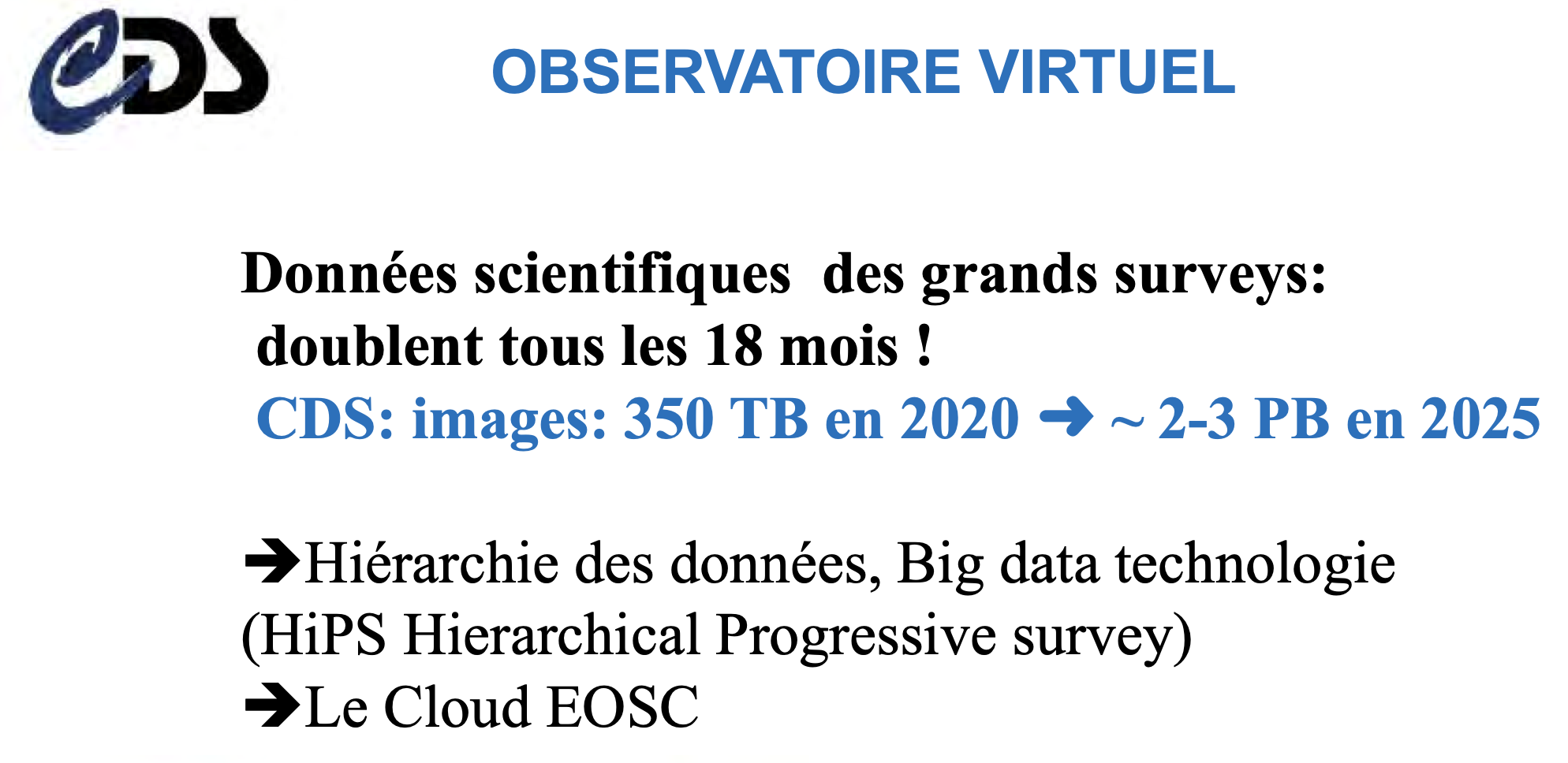 Approche FAIR
6
FAIR: findability, accessibility, interoperability, and reusability
HPDA  et Base de Données
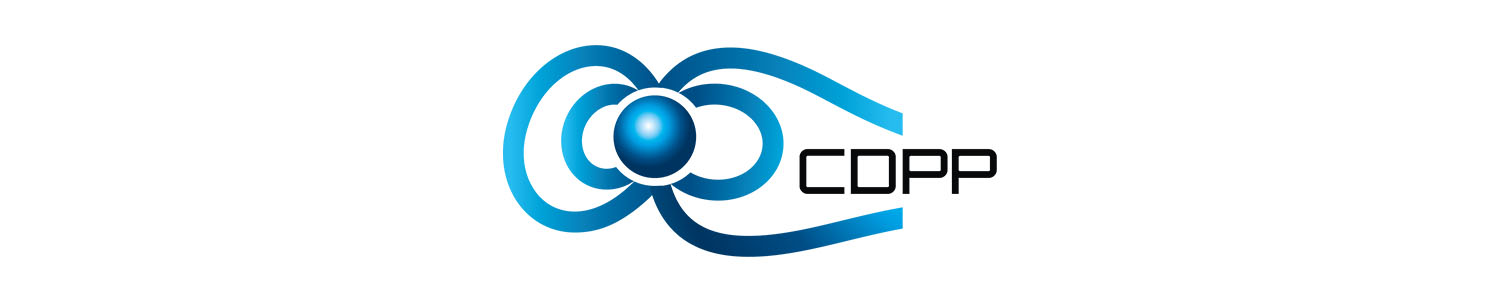 Une communauté PNST bien en place 
Meta header key
in data file
http://www.cdpp.eu
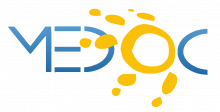 AMDA, Propagation Tool, Space Weather
https://idoc.ias.u-psud.fr/MEDOC/Data
Observational Data (SOHO, SDO, Trace, STEREO…)
Data derived from observational data
Simulation results data
SDO: ~70,000 images/day
4kx4k
-> 10’s of Po
Machine learning is traditionnaly separated in 2 fields:

Can be used to accelerate and automate a number of well understood tasks










Can be used for « knowledge discovery », so to truly improved of our understanding
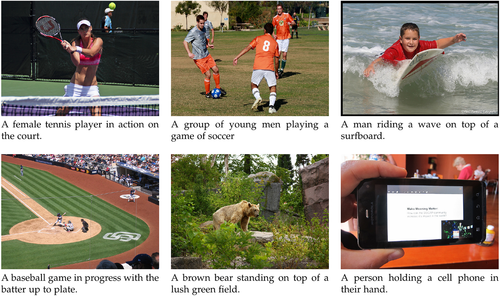 Automated caption
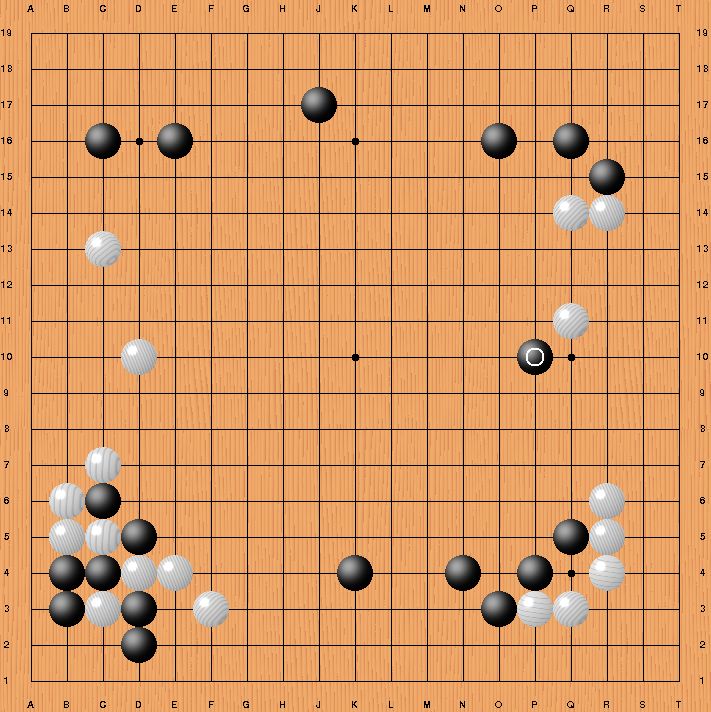 Move 37 of AlphaGo


Subclass of ML: 
Reinforcement learning
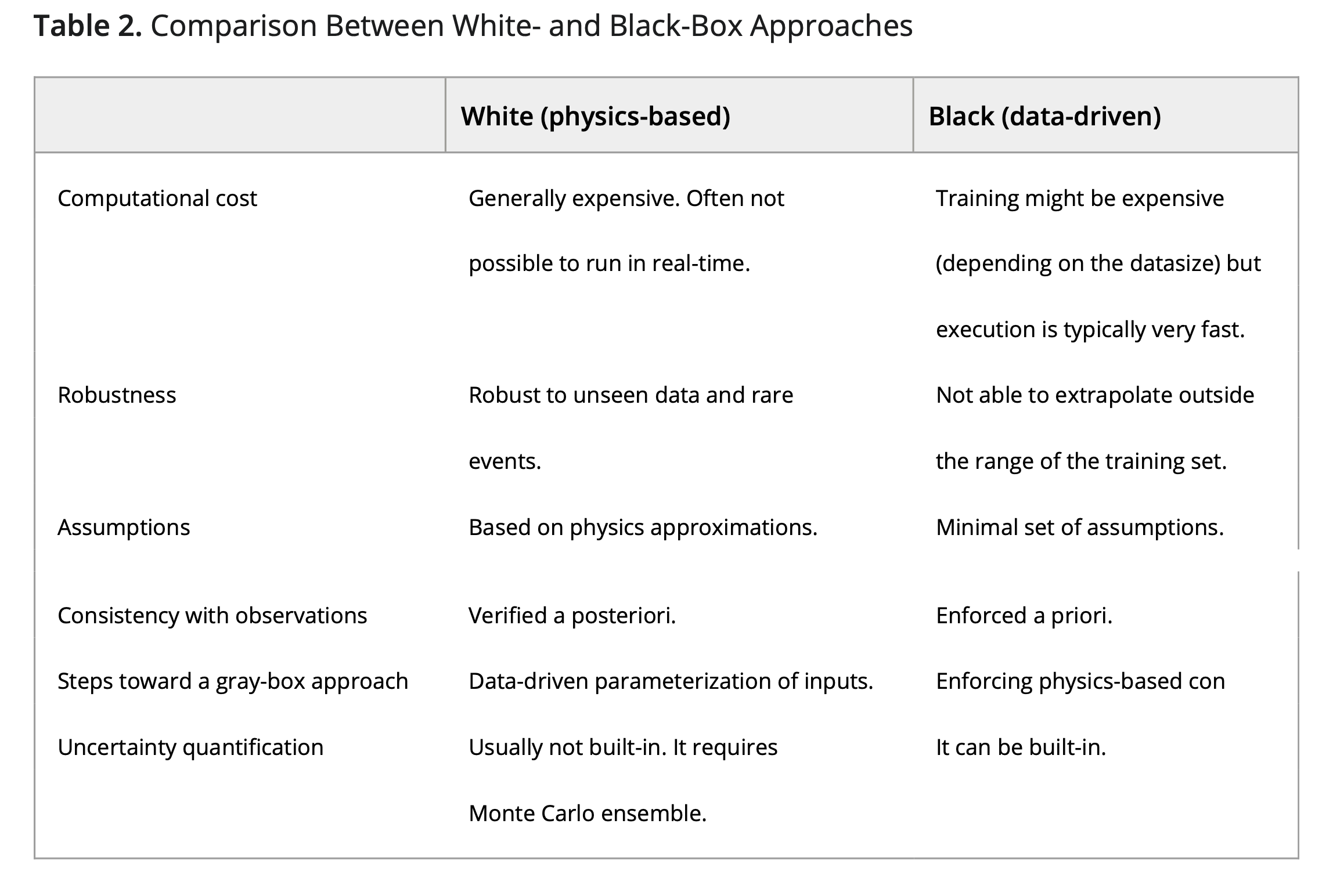 => « grey approach »  : data assimilation+AI/ML in advanced simulations
Camporeale 2019
Possible new improvments
Physics-informed Neural Network



Automatic machine learning
    (let the ML algorithm find the best ML/NN not necessarily one we easily understand)


Adversarial training
     (need to provide difficult cases in learning process)


Highly parallel gpus based network
     (to perform more efficient computations)
(for instance ensure Div B = 0 for SGS in MHD runs)
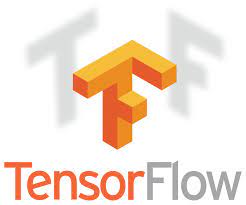 Open source AI/ML library
DATA ASSIMILATION: Sequencial vs variational
Merging models and data key approach for PNST activities
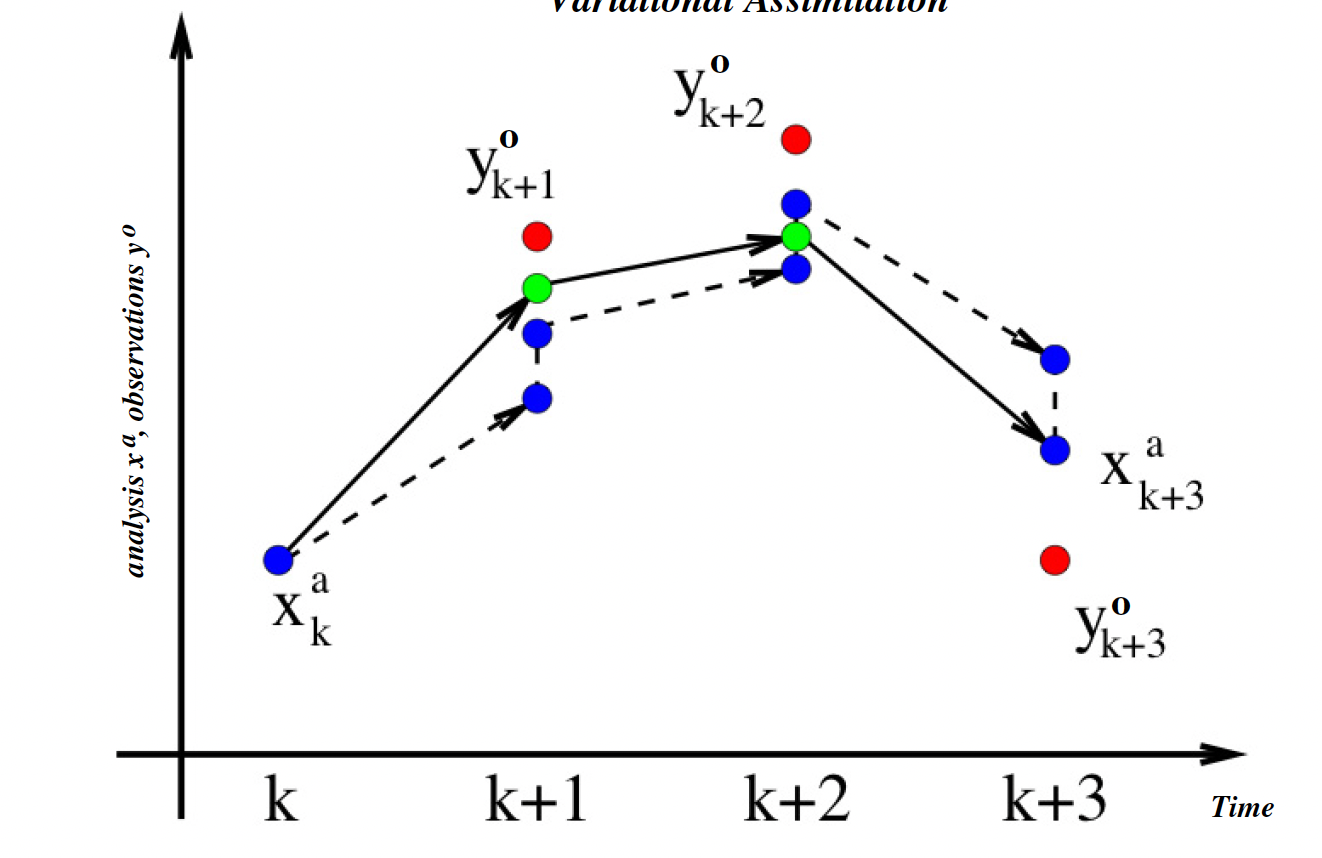 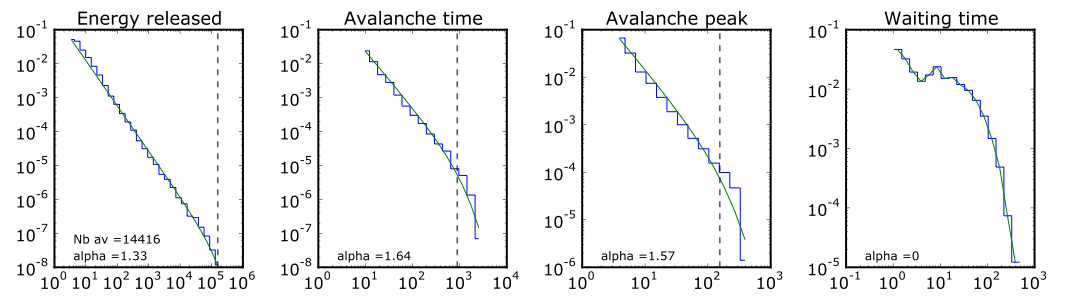 Non exhaustive list of Forecasting, coupling data and either a physical model or AI/ML
Forecasting Kp

Forecasting Dst

Solar Flares

CMEs and solar wind speed

Solar magnetic cycle
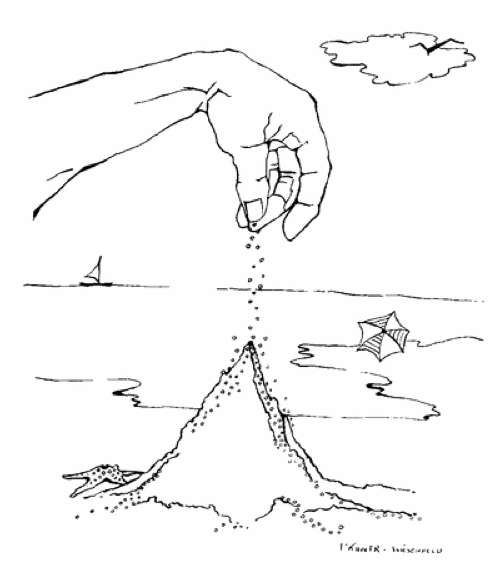 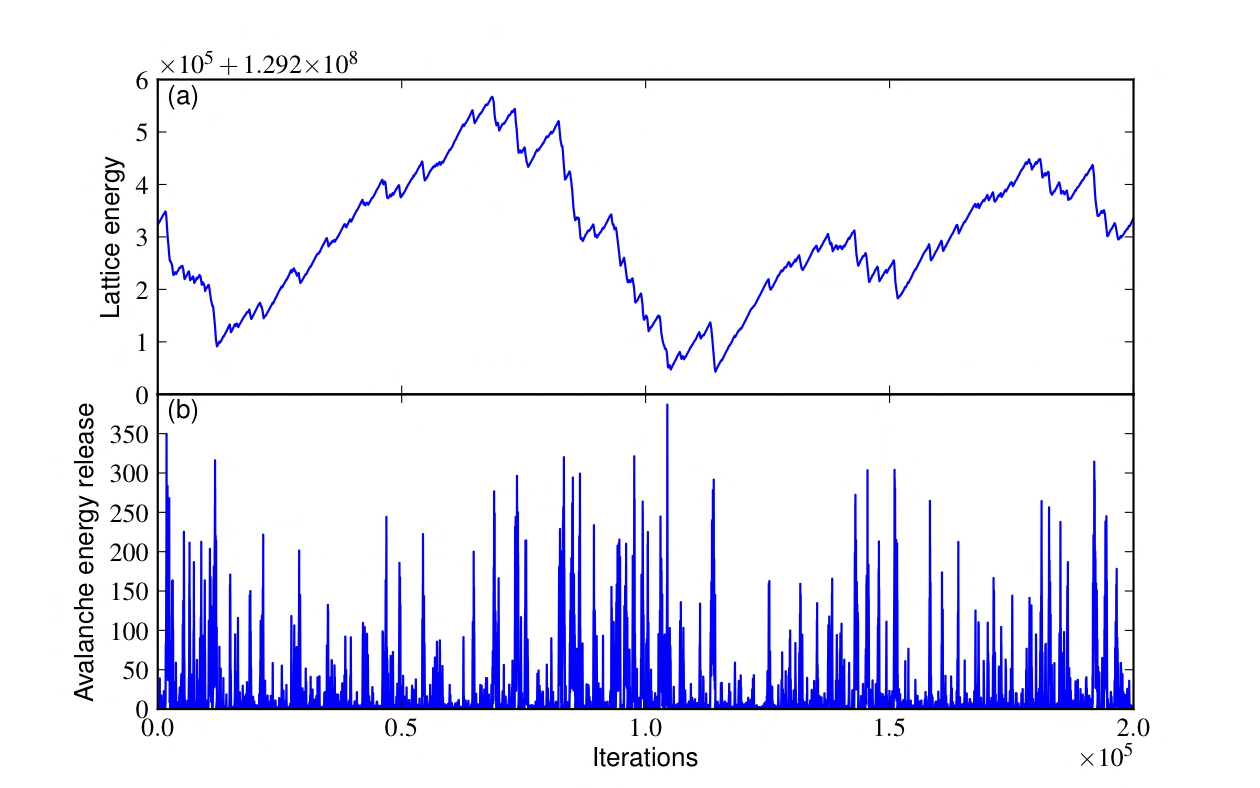 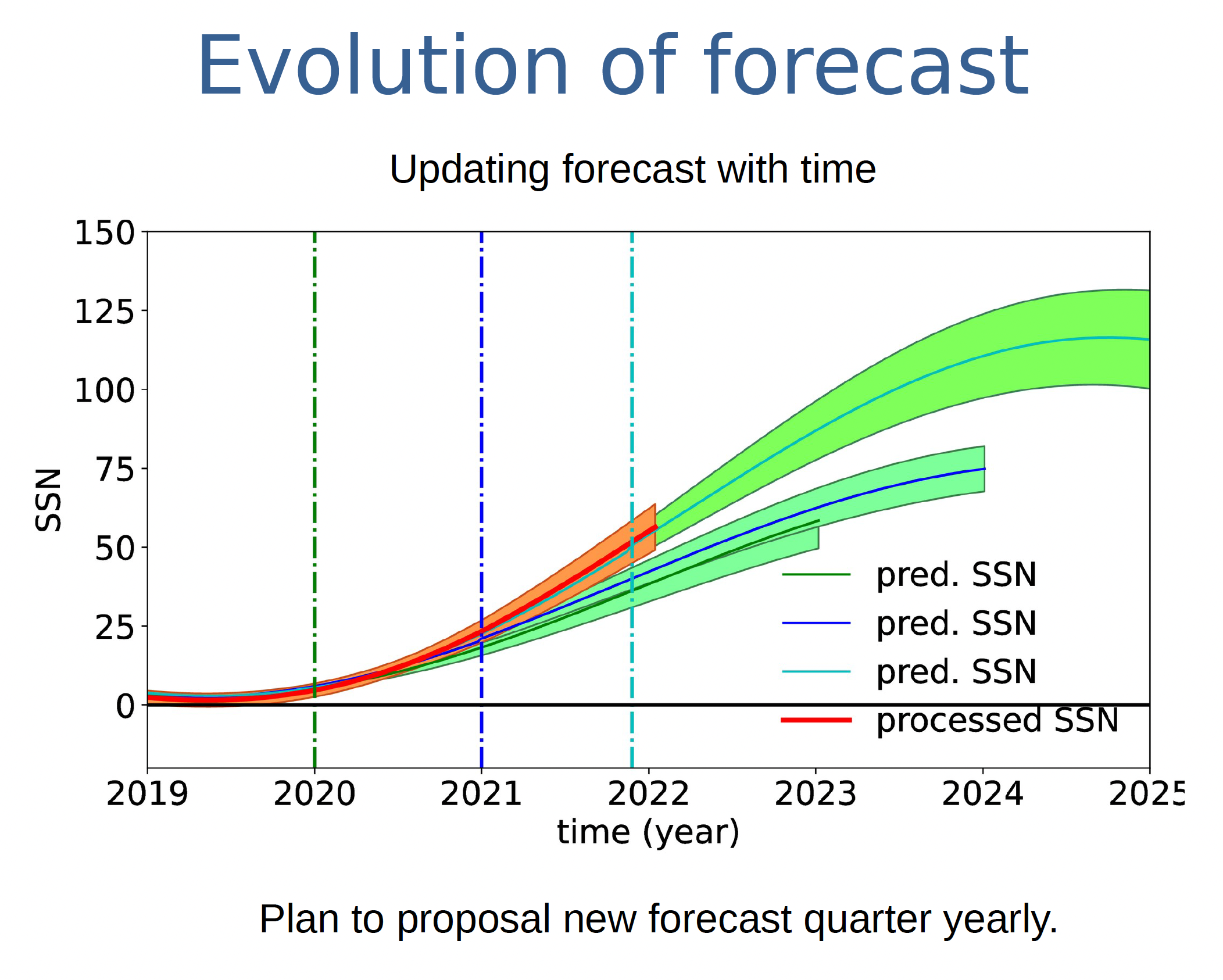 DATA ASSIMILATION
DATA DRIVEN
Strugarek et al. 2014
Brun et al. 2019
Le code Objet
Action Nationale d’Observation de l’INSU couvre déjà, entre autres, le développement 
de chaînes d’analyse systématique ainsi que l’exécution à la demande d’outils et de codes 
de modélisation ou d’exploitation (ANO5, ANO6). 


La nouvelle ANO 7 autour des codes communautaires a donc un autre périmètre !

Son objet n’est pas la production de données par le moyen de codes mais l’élaboration 
professionnelle de codes complexes à vocation générique demandant sur la durée 
des développements multiples et des expertises variées.   

On parle de code-objet vs code-moyen
PEPR NUMPEX
PEPR ORIGINES… 
en attente
HPC infrastructures (Tiers)
Tiers 2: Meso centres (calmip, mesopsl, anais, etc…)



Tiers 1: GENCI (National, 2 calls per year) -  TGCC, CINES, IDRIS   (5 to 20 Mh/yr)



Tiers 0: PRACE (European, continuously open)   (20 Mh/yr or more)
https://www.genci.fr/fr
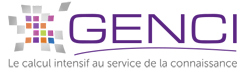 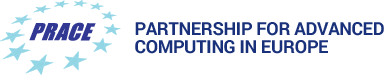 https://prace-ri.eu/hpc-access/eurohpc-access/
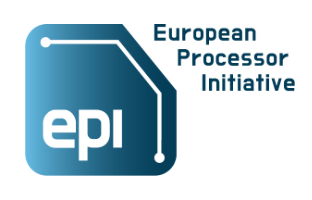 EuroHPC + Center of Excellence + European processor
https://www.european-processor-initiative.eu
https://www.etp4hpc.eu/eurohpc.html
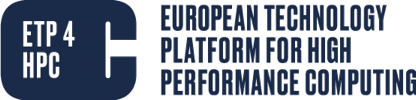 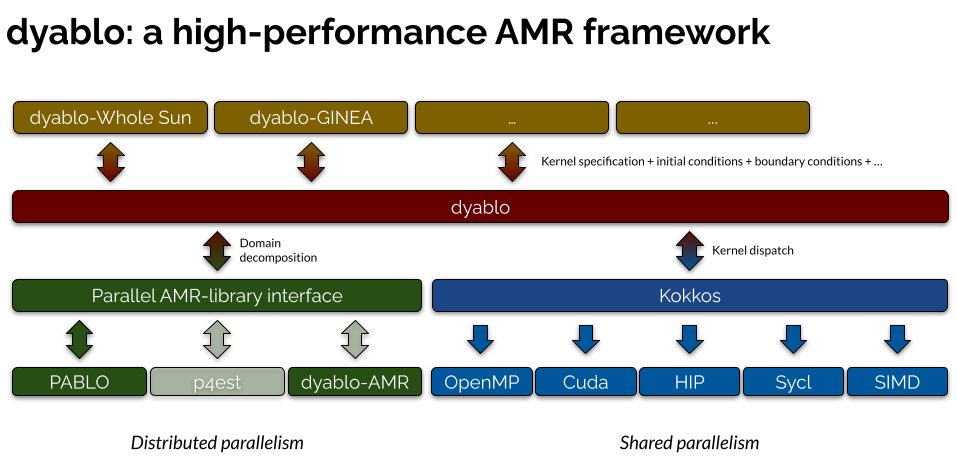 Need to agree on International Benchmark
See Talk by M. Delorme on Thursday (tmrw)
An international benchmark on solar convection
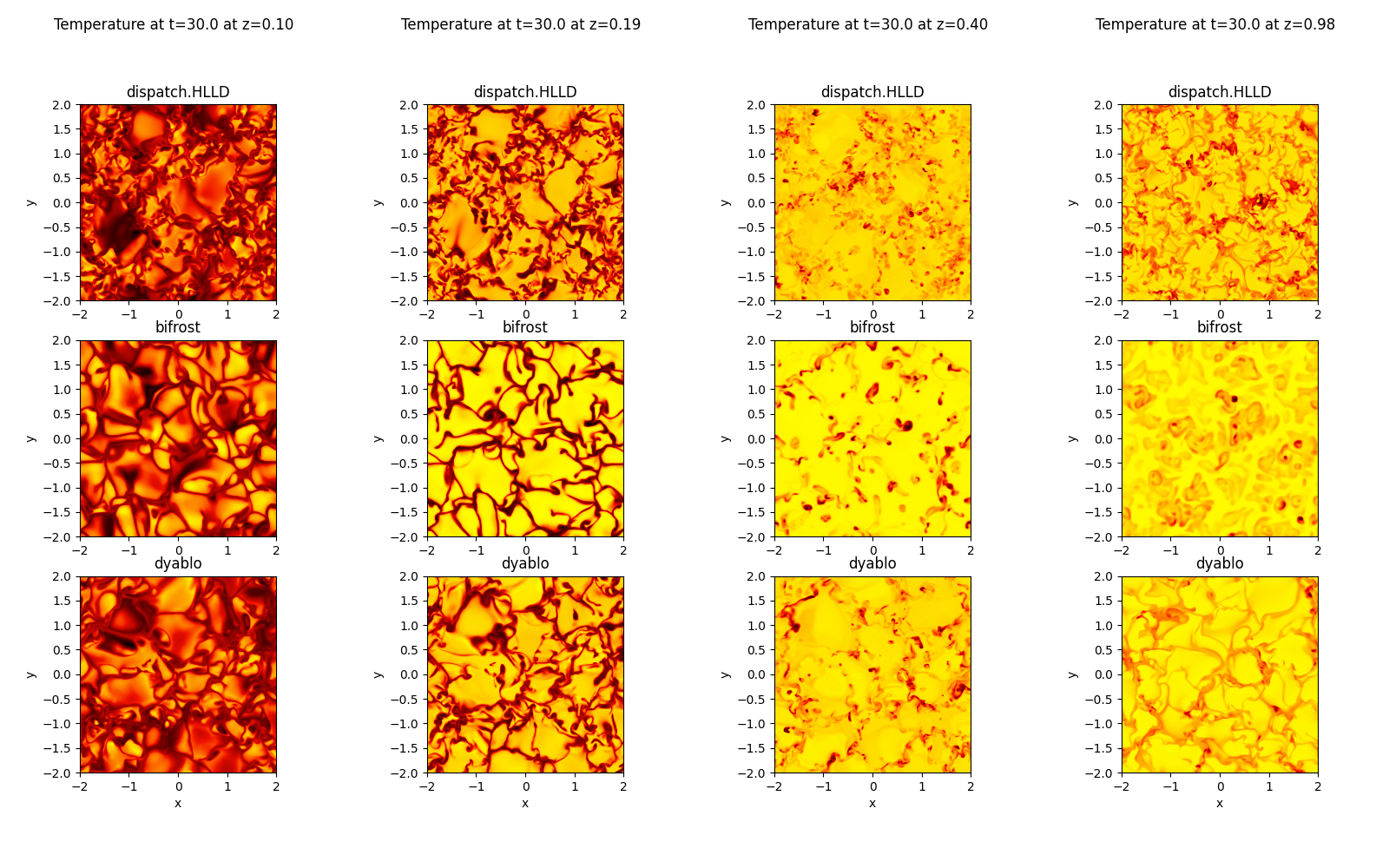 More than 11 codes involved (EU, USA, Japan).
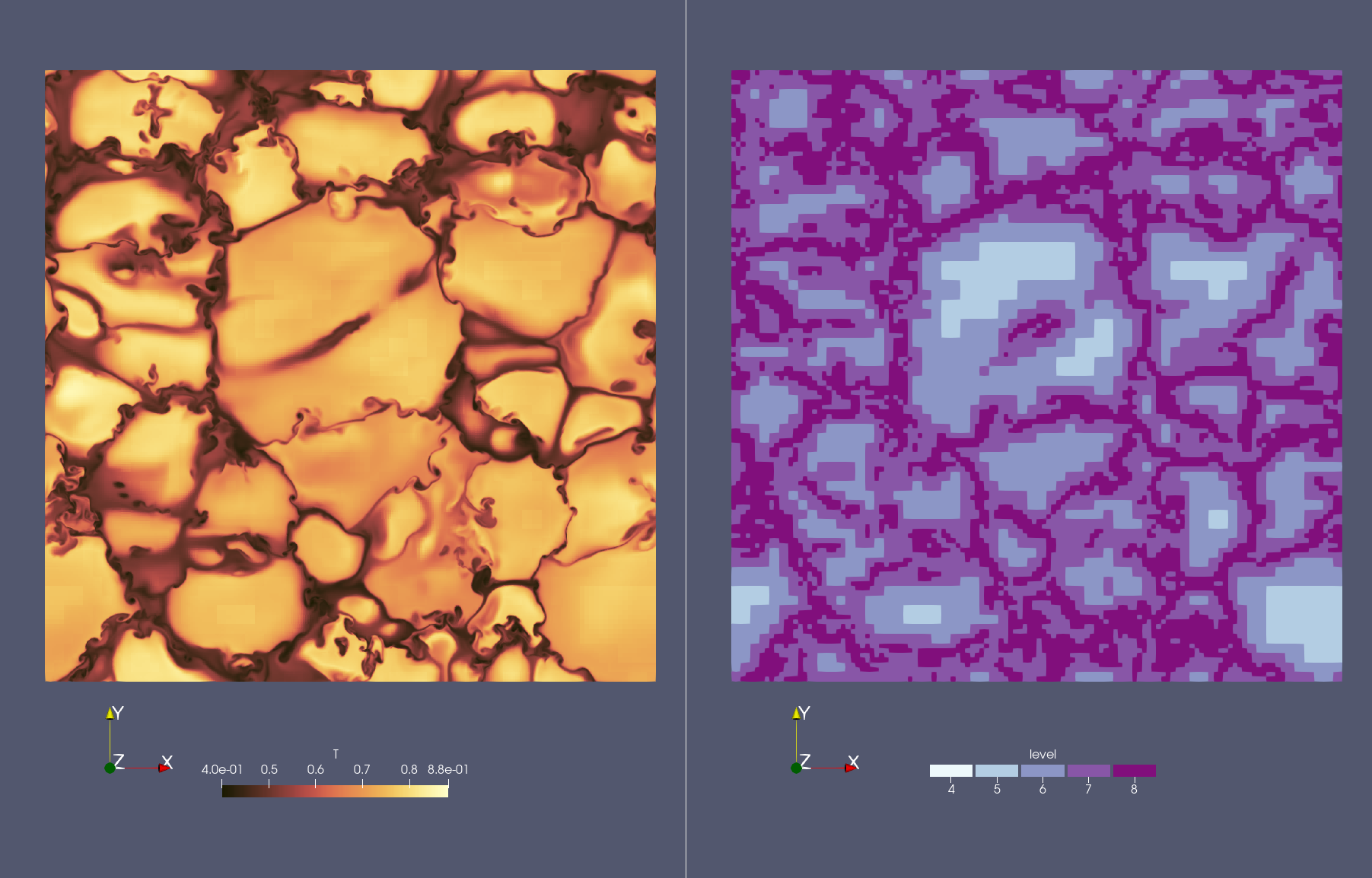 Dyablo-Whole Sun
Block or cell-Based AMR
Hybrid CPU-GPU
HD Rieman solver
See also Talk by N. Aunai
(code PHARE) on Thursday
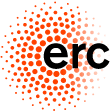